Road to employmentin Japan
Hotsuma InternationalSchool
EMPLOYMENT SUPPORT PROGRAM
・Animator

・Car mechanic

・Hairstylist
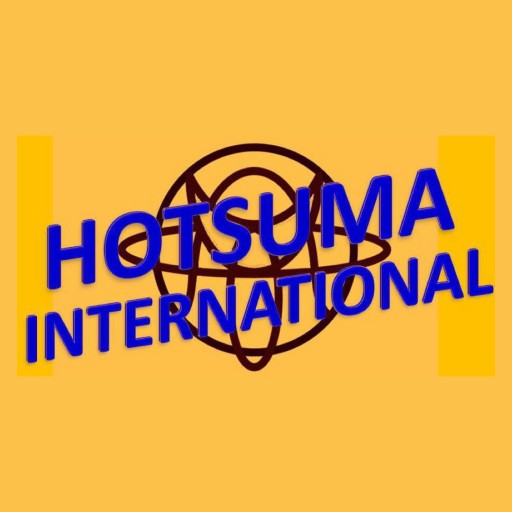 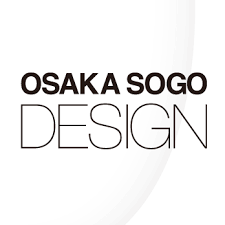 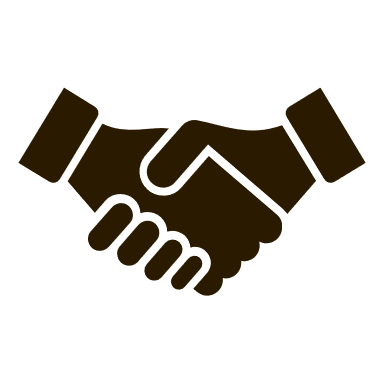 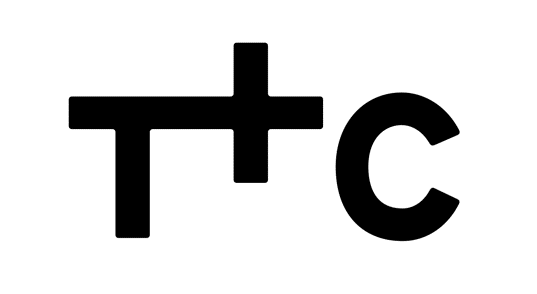 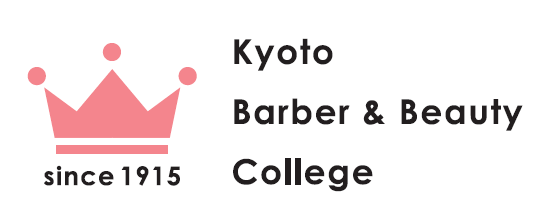 ANIMATOR
Hotsuma International School
Step1
･1.5 ~ 2 years
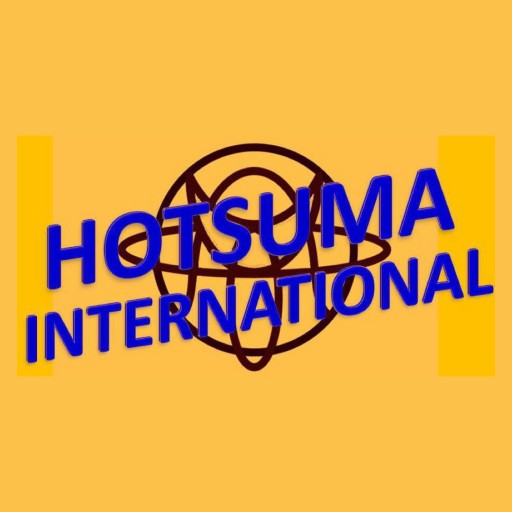 Osaka Sogo Design College
Step2
･2 years
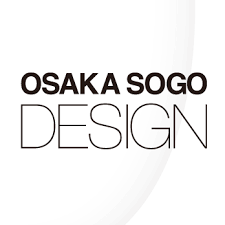 Work in Japan as an “Animator”
Step3
CAR mechanic
Hotsuma International School
Step1
･1.5 ~ 2 years
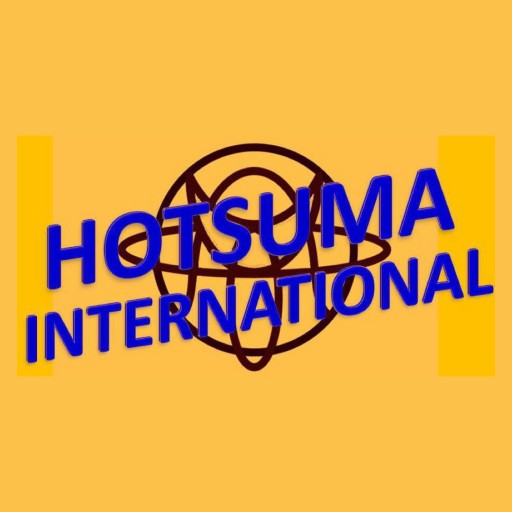 Tokyo Technical College
Step2
･2 years
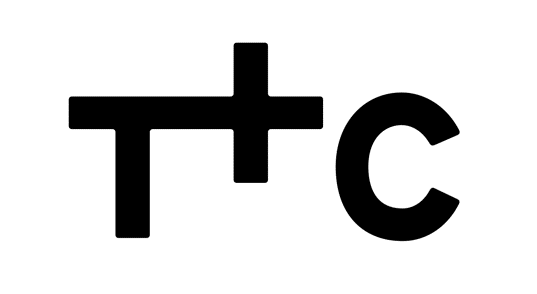 Work in Japan as a “Car mechanic”
Step3
Hairstylist
Hotsuma International School
Step1
･1.5 ~ 2 years
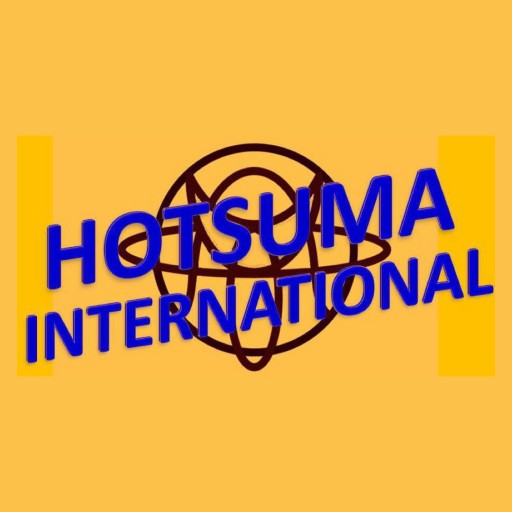 Kyoto Barber & Beauty College
Step2
･2 years
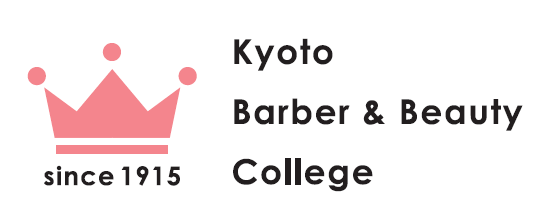 Work in Japan as a “Hairstylist”
Step3
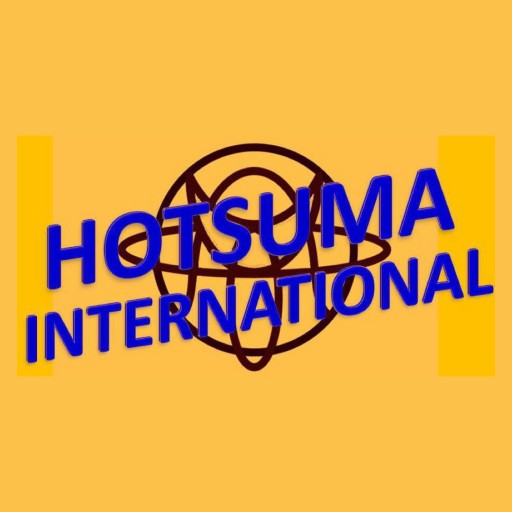 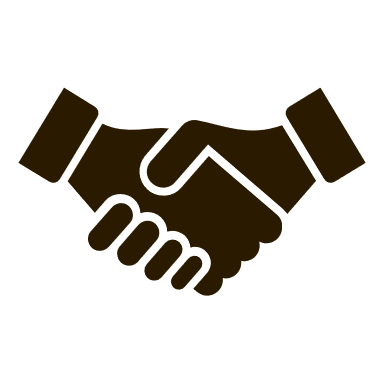 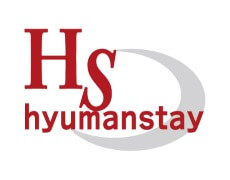 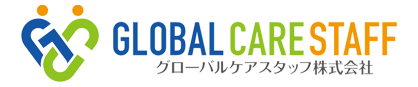 EMPLOYMENT SUPPORT PROGRAM
・English teacher
with Scholarship A
・Caregiver
with Scholarship A
with Scholarship B
caregiver
Hotsuma International School
Step1
･1.5 ~ 2 years
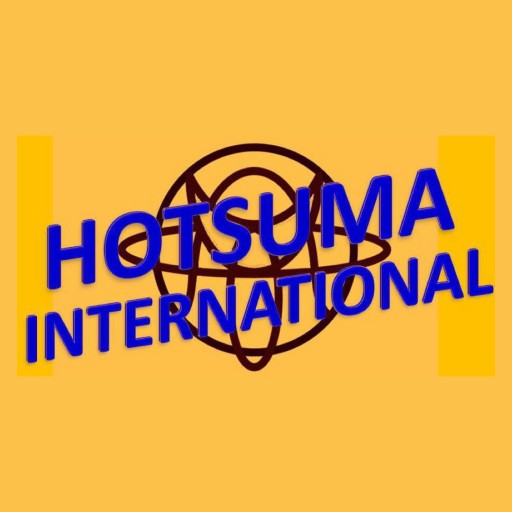 ･Scholarship A or B
College of Medical and welfare
Step2
･2 years
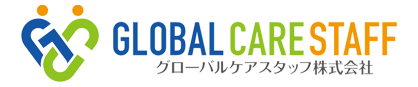 ･Scholarship
Work in Japan as a “Caregiver”
Step3
english teacher
Hotsuma International School
Step1
･1.5 ~ 2 years
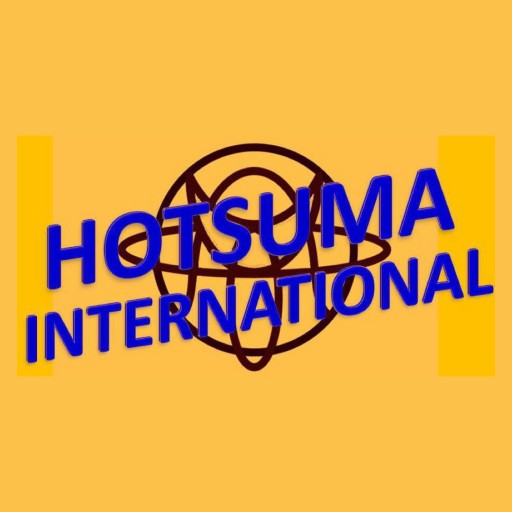 ･Scholarship A
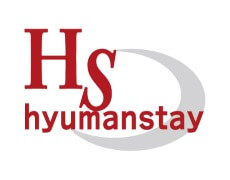 Work in Japan as an “English Teacher”
Step2
EMPLOYMENT SUPPORT PROGRAM
SSW visa
・Caregiver
・Hotel
・Restaurant
・Food  and  Beverage  Manufacturer
・Construction